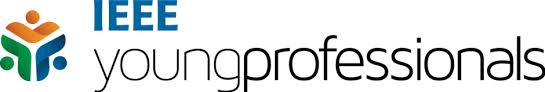 (Formerly GOLD)


IEEE Central Texas Section

Spring Planning Meeting 
January 25, 2014
San Marcos, TX
CTS YP Leadership Team
Devon Ryan, Chair
Fabio Gomez, Vice-Chair
Brandy Alger, Event Coordinator
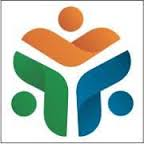 CTS YP Updates
**/**/13 Meeting, L31
1/13/14 Meeting, L31
Expanding Team
Happy Hour – San Antonio
Happy Hour – Austin
SXSW IEEE YP Mixer
GLOBECOM 2014
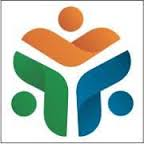 Opportunities
STEP Events
R5 (1) 2013
Others
Volunteers
YP
Other
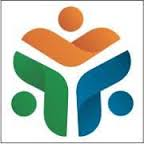 Questions?Thanks
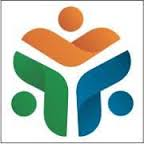